İngiliz SOLCULARI İKTİDARDA VE EMPERYALİZM
KHAS ÜNİVERSİTESİ
HERKESE AÇIK DERS
POST-1984 ÜTO/DİSTOPYA 
PROF. DR NİHAT BERKER

HAZIRLAYAN: HALİSE CİHAN DURMUŞOĞLU
20/10/2021
1
SOLCULUK NEDİR?
Solculuk, var olan sosyal hiyerarşiyi kaldırmak isteyen ve zenginliğin eşit dağılımını destekleyen politik hareketlere karşılık gelen terimdir. 
Emek-sermaye çelişkisinde emekten taraftır. 
İnsan merkezlidir, odağına din, ırk, milliyet, cinsiyet vb. kavramlar yerine insanı alır. Burada kastedilen istisnasız tüm insanlardır.
Solculuk kavramı ilk olarak, Fransız Devrimi sonrasında kurulan meclisteki oturma düzeninden esinlenilerek oluşturulmuştur.
Sol ile özdeşleştirilen ideolojiler Marksizm, sosyalizm, sosyal demokrasi, sol liberteryenizm, sosyal liberalizm, sendikacılık, ilerlemecilik, otonomculuk ve anarşizmin birçok biçimidir.
2
AVRUPADA KISACA GEÇMİŞİ
Sol kavramı Fransa’da 28 ağustos 1789 da kralın vetosuna karşı çıkan milletvekillerinin meclis başkanının soluna toplanmasıyla başlar. 
1791’de sol siyaseten kimlik kazanır. 
Siyaseten kimlik kazanan sol; 1875 yıllarına gelindiğinde işçi sınıfının devrimci kalkışmasını öngörüyordu. 
Sonraki gelişmeler sosyal demokrasinin Marxçı yönünü terk etmesine evrilmiştir. 
Bu değişimin birçok nedeni yanında; sosyal demokrat partilerin “orta yollu” politikalara kayması olduğu kadar, “devrimci kalkışmayı” savunan sosyalist, komünist partilerin sosyal demokrasiden bağımsız olarak, politik arenada bazen güçlü, bazen güçsüz (nicel anlamda) ama her dönem ve koşulda var olmalarıdır.
3
SOL ANLAYIŞIN FARKLI ÜLKELERDE BİÇİMİ
Sol anlayışı farklı ülkelerde ve oluşumlarda farklı anlamlara gelebilir. Birçok solcu grubun çok az ve ortak hiçbir noktaya sahip olmadığı bilinmektedir.
Birleşik Krallık'taki İşçi Partisi -Birleşik Krallık'ta sol bu partiyle özdeşleşmiştir- çoğunlukla küresel kapitalizmi savunmaktadır ve dünyadaki en kapitalist ekonomilerden birini meydana getirmiştir. Diğer bir uç örnek ise Zimbabve'de sol ile özdeşleştirilen Zimbabve Afrika Ulusal Birliği-Vatanseverler Cephesi'dir; dünyadaki en sosyalist ekonomilerden birini gerçekleştirmiştir.
Zimbabve, Küba veya Kuzey Kore gibi ülkelerdeki sol, marksizm-Leninizm veya komünizm amacı taşıyan sosyalizmin farklı biçimleriyle eşleştirilebilir; bunlar Stalinizm, Maoizm ve Afrika sosyalizmi içerebilir.[2] Bu ülkelerde sol, bazıları çok fazla veya çok az oranda dile getirilmiş teoriler veya uygulamalar da dahil olmak üzere devlet veya toplum sahipliğinde çeşitli ekonomik ve siyasal uygulamalara ve mal ile hizmetlerin üretim ve dağıtım kanallarının yönetimine inanmaktadır.
Fransa, Hindistan veya Brezilya gibi ülkelerde sol, demokratik sosyalist veya sosyal demokrat politikalar için mücadele etmektedir.[3] Modern sosyal demokrasi hem sosyalist hem de kapitalist uygulamalar içeren demokratik bir refah devletinin oluşumunu savunmaktadır. Sosyal demokratlar kapitalist piyasa sistemi içinde gördükleri haksızlıkları ortadan kaldıracak veya iyileştirecek program ve yapıların yaratılmasını ve devleti düzenleyerek kapitalizmi demokratik yöntemlerle değiştirmeyi amaçlamaktadır.
Çevrecilik, feminizm, küreselleşme karşıtlığı, işçi sendikaları gücü ve birçok başka ideoloji bu ülkelerde bazen sol ile eşleştirilmektedir. Japonya, Danimarka, Şili veya ABD gibi ülkelerde sol çoğunlukla açıkça serbest pazar kapitalist politikaları takip etmekte ve değişen farklı devlet harcamaları uygulamaktadır.
Sol, Türkiye, Hindistan ve Orta Doğu'da görüleceği üzere genellikle sekülerdir. Fakat "özgür teoloji" ile sosyal adalete odaklanmış bazı Katolik ülkelerde ve kimi Protestan toplumlarda "Hristiyan sosyalizm" düşüncesi hakimdir. ABD'de, dini ve sol-kanat kimi zaman beraber çalışır, örneğin ABD İnsan Hakları Hareketi solcu olmakla beraber dini sebeplerle kürtaja karşı çıkar.
Zapatista Ulusal Kurtuluş Ordusu, Katalonya ve Suriye Kürdistanı gibi oluşumlarda sol, anarşist komünizm, sendikalizm veya sosyalizm ile anarşizmin farklı biçimleri için mücadele vermektedir. Anarşistler belli bir devlet otoritesi ve sahipliğin nedeni olan mülk sisteminin ortadan kaldırılmasının daha iyi bir toplum için tek yol olduğunu savunurlar.
Sol görüşün milliyetçiliğe karşı olmayan varyasyonları da vardır. Marksizmin enternasyonalist doktrinine karşın ulusalcı-milliyetçi fikirlerin benimsendiği ve temelinde "millet" kavramının bulunduğu sol görüşler tarih boyunca görülmüştür ve günümüzde de bulunmaktadır. Venezuela'da hâlen uygulanmakta olan Bolivarcılık örnek verilebilir. Milliyetçiliğin ve solculuğun birbirini tamamlayan iki unsur olduğunu belirten bir Türkçü olan Mirsaid Sultangaliyev'in ulusal komünizm doktrini vardır.
4
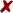 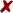 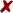 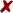 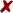 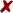 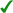 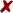 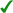 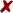 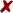 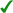 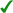 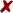 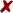 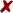 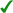 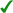 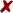 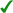 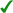 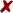 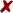 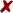 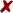 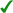 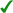 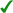 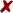 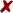 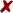 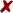 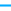 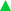 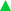 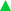 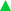 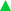 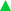 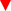 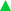 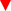 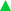 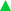 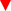 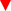 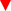 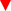 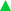 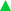 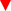 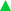 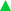 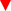 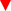 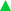 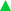 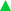 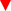 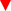 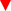 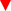 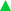 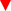 5
İNGİLİZ İŞÇİ PARTİSİ
20. yüzyılda sağdaki rakibi Muhafazakâr Parti (Conservative Party) ile birlikte Britanya siyasetine damgasını vuran İngiliz İşçi Partisi (Labour Party), dünyadaki sol partiler arasında da son derece önemli bir konuma sahip olan güçlü bir kurumsal yapıdır. 
110 yılı aşkın bir geçmişi olan parti, aynı zamanda Birleşik Krallık siyasal partileri arasında -açık farkla- en fazla üyeye sahip olan (540.000’in üzerinde) siyasal parti hüviyetindedir.
İşçi Partisi, 20. yüzyıla kadar daha çok Liberallerle (Whig) Muhafazakârlar (Tory) arasındaki siyasi mücadeleye dayalı Birleşik Krallık siyasetine 20. yüzyıl başlarından itibaren hem yeni bir soluk getirmiş, hem de işçi sınıfının demokratik yaşama katılmasını sağlayarak Britanya demokrasisini güçlendirmiştir. 
Başlarda sosyalist çizgide siyaset yapan parti, zamanla sosyal demokrat bir partiye dönüşmüştür. Parti, anketlere göre şu an için Birleşik Krallık’taki en popüler siyasi parti durumundadır ve olası bir seçimde iktidara gelme şansı bulunmaktadır.
6
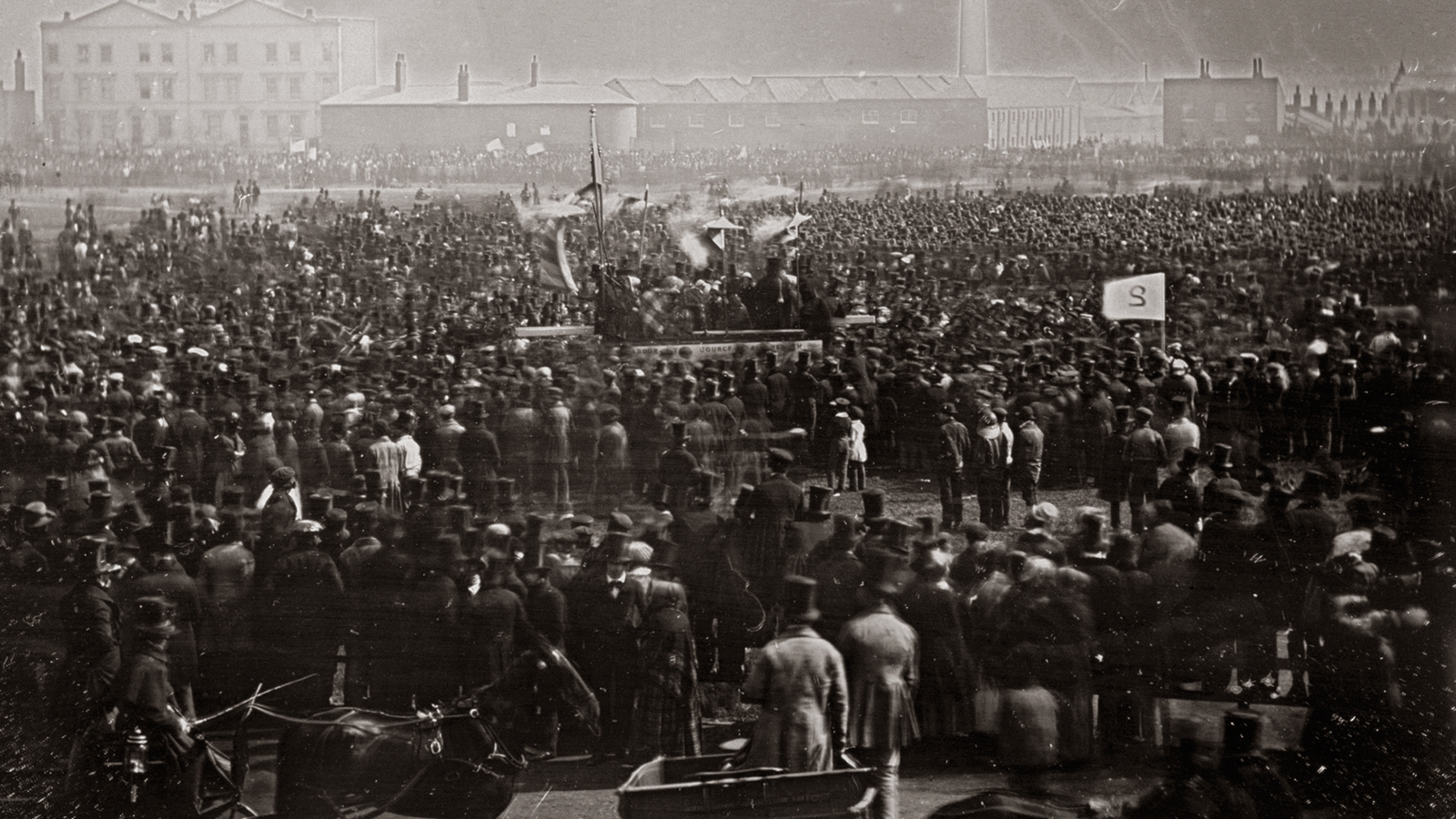 PARTİNİN TARİHİ
İşçi Partisi, 20. yüzyıl başlarında, İngiltere’de, Liberal Parti’nin işçi sınıfının haklarını yeterince savunamaması üzerine kurulmuş bir sol partidir. 
Bu noktada, İşçi Partisi öncesinde de İngiltere’de güçlü ve örgütlü işçi sınıfı hareketlerinin var olduğu gerçeğidir.
Sanayi Devrimi’nin dünyada ilk gerçekleştiği ülke olan İngiltere, haliyle örgütlü işçi sınıfının da ilk ortaya çıktığı ülke olmuştur. Nitekim 1825’ten itibaren -grev yapmamak kaydıyla- ülkede işçi birliklerinin kurulmasına izin verilmiş ve nihayetinde ilk işçi sendikaları ortaya çıkmıştır. Bu bağlamda, 1838’den itibaren İngiltere’de “Çartizm” (Chartism) adı verilen bir sosyal hareketin ortaya çıkması (1838-1848), İşçi Partisi tarihi açısından da önemli bir dönüm noktasıdır. 
Londralı bir radikal olan William Lovett tarafından 1838 yılı Mayıs ayında bir beyanname yayınlanmasıyla oluşan Çartizm hareketi, Kral’a karşı aristokratlara haklar sağlayan “Magna Carta” (1215) ve burjuvaziye yeni sosyal güvenceler getiren “Bill of Rights” (1689) gibi tarihsel dokümanlar sonrasında, bu defa proletaryaya yeni haklar verilmesini talep eden önemli bir tarihsel doküman olan “People’s Charter” ile ortaya çıkmıştır. 
Bu dönemde Çartistlerin 6 temel istekleri şöyledir: (1) 21 yaşını geçen tüm erkeklere oy hakkı verilmesi,  (2) Seçim çevrelerinin birbirlerine eşit olarak yeniden tertiplenmesi, (3) Gizli seçim usulünün kabul edilmesi, (4) Parlamento seçimlerinin her yıl yapılması, (5) Parlamento üyeliği için mülkiyet şartının kaldırılması ve (6) Parlamento üyelerine maaş verilmesi.
7
PARTİNİN TARİHİ-İKTİDAR
1906’da siyasi yaşamına başlayan parti, o yıl düzenlenen genel seçimde 26 milletvekilliği kazanmayı başarmıştır. 
Parti, 1914 yılına kadar ulusal çapta örgütlenmesini tamamlayamadığı için, Liberal Parti ile gayrıresmi bir anlaşma halinde, farklı seçim bölgelerinde birbirlerinin adaylarını destekleyerek ve bu partiye rakip olmayarak faaliyet göstermiştir. Birinci Dünya Savaşı döneminde ülkede kurulan koalisyon hükümetinde, İşçi Partisi, eğitim işlerini üzerine alan Arthur Henderson (1863-1935) ile tarihindeki ilk Bakanı çıkarmıştır
1918 yılında ideolojik yenilenmeye de giden parti, sosyalizmi temel ideolojisi olarak benimsemiş ve Fabian Topluluğu liderleri Sidney Webb ve Beatrice Webb tarafından hazırlanan “İşçi Partisi ve Yeni Toplumsal Düzen” (Labour and the New Social Order) programını kabul etmiştir. Buna karşın, 1918 seçimlerinde beklediği başarıya ulaşamayan ve 57 milletvekili çıkarabilen parti, 1922 seçimlerinde ise Ramsay MacDonald (1866-1937) liderliğinde iyi bir performans göstermiş ve 142 milletvekilliğiyle -Muhafazakâr Parti’den sonra- ülkedeki ikinci büyük parti ve anamuhalefet partisi haline gelmiştir. 
Bu, partinin merkez siyasete dâhil olması ve meşruiyet kazanması açısından çok önemli bir dönüm noktasıdır. Bu dönemde Muhafazakâr hükümetin düşmesi üzerine de, parti, 1924 yılında Ramsay MacDonald ile Liberal Parti’nin desteklediği bir azınlık hükümeti kurarak, ilk kez Başbakanlık makamını kazanmayı başarmıştır. 
Ancak Sovyet sempatisi ve komünizm eleştirileri nedeniyle, MacDonald ve İşçi Partisi’nin bu ilk hükümet deneyimi bir yıldan kısa sürmüştür 
Büyük Buhran’ın başladığı 1929 yılı genel seçimlerinden birinci parti olarak çıkmayı ve 288 sandalye kazanmayı başaran Labour, Ramsay MacDonald liderliğinde bir kez daha Liberallerin desteğiyle hükümeti kurmayı başarmıştır. Ancak bu dönemde sosyalist programını uygulama imkânı bulamayan ve başarısı büyük ölçüde Liberal Parti’nin desteğine bağlı olan parti, kısa sürede iç karışıklıklara boğulmuş ve bunun neticesinde 1931 seçimlerinde milletvekili sayısı 52’ye kadar düşmüştür. 
Ancak 1929-1931 döneminde de İşçi Partisi yine ilerici kimliğini ispatlamış ve Britanya tarihinin ilk kadın Bakanını (Margaret Bondfield) çıkarmıştır. 1935 yılında oy oranını ve sandalye sayısını (154) arttırmasına karşın 1931’den 1940’a kadar iktidardan uzak kalan parti, 1940 yılında Muhafazakâr Winston Churchill Başbakanlığında kurulan ulusal hükümette ise koalisyon ortağı olarak yer almayı başarmıştır.
8
İNGİLİZ İŞÇİ PARTİSİ
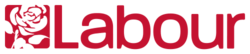 2018 yılı itibariyle Birleşik Krallık siyasi partilerinin üye sayıları
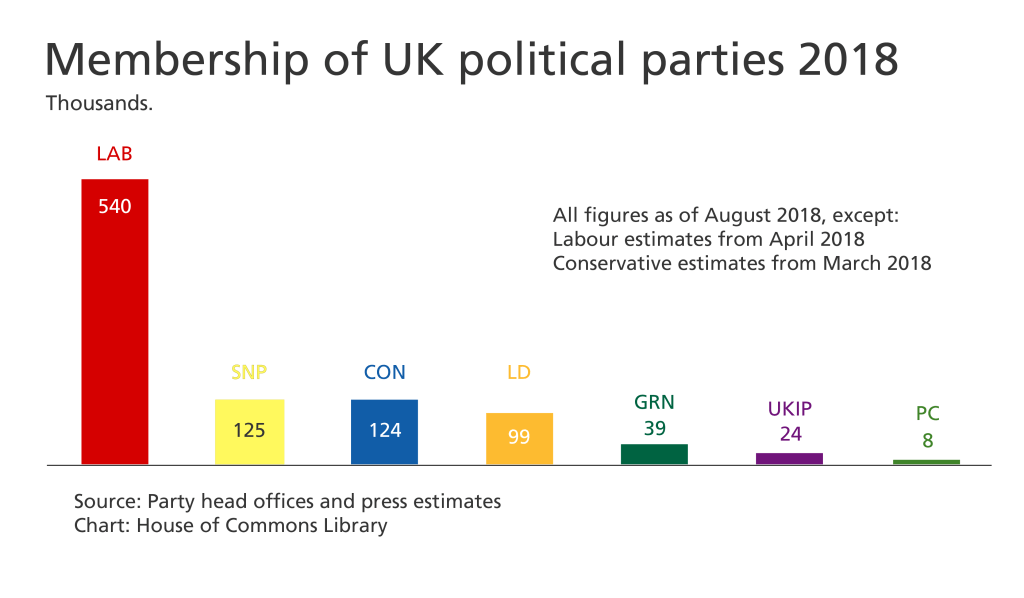 9
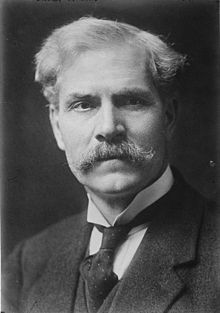 PARTİNİN TARİHİ ve İKTİDAR
İşçi Partisi’nin asıl büyük çıkışı, savaş sonrasında yapılan 1945 genel seçimlerinde oldu. 1935 yılında partinin başına geçen Clement Attlee (1883-1967) liderliğinde bu seçimde beklenmedik büyük bir patlama yapan parti, 393 sandalye kazanarak ilk kez tek başına bir hükümet kurmayı başardı.
Bu sonuç, savaş döneminde yaşanan ekonomik sorunlara halktan gelen tepkiyi ve dünyada yükselen sol ekonomik politikaların (devletin aktif yatırım ve istihdam politikalarını savunan Keynesçi ekonomik anlayış) gücünü gösteriyordu. Partinin seçim öncesinde ilan ettiği manifestosu ise, “Gelecekle Yüzleşelim” (Let Us Face the Future) adını taşıyordu ve sefalet, bakımsızlık, hastalık, cehalet ve işsizlikle mücadeleyi amaçlıyordu. 
Attlee liderliğinde 6 yıla yakın süre tek başına iktidarda kalan parti, bu dönemde birçok yeniliği gerçekleştirmeyi başarmıştır. Bunlar arasında kuşkusuz en dikkat çekici olanı, sosyal devletin başarılı bir uygulaması olarak kamuoyuna sunulan Ulusal Sağlık Sistemi’dir (National Health Service-NHS). Bu projenin mimarı ise, Başbakan Attlee ile birlikte, dönemin Sağlık Bakanı Nye Bevan veya Aneurin Bevan’dır. 
Ayrıca yine bu dönemde, imar ve toplu konut projelerinde yapılan atılımlar ve bazı sektörlerdeki (kömür madenleri, elektrik ve gaz, sivil havacılık, demiryolları ve İngiliz Bankası) kamulaştırma hamleleri dikkat çekmiş ve dönemin koşullarında İşçi Partisi ile refah devleti temelinde tarihsel bir uzlaşıya varan Muhafazakâr Parti’den de fazla eleştiri almamıştır. 
Attlee döneminin diğer önemli icraatları ise; 649 yeni okulun açılması, kadın ve çocuk hakları ile kadınların iş hayatındaki konumunun güçlendirilmesi, çocuk hakları yasasının birleştirilerek özel yasa ile koruma altına alınması ve sendika yasası ile -işçilerin- grev, sendikaya üye olma, sözleşme ve diğer sendikal hakları güvence altına alınması olmuştur. 
Buna karşın, büyük sanayici ve yatırımcılara getirilen yüksek vergiler, zamanla üretim ve işsizlik konusunda ülke ekonomisine tehdit oluşturmaya başlamış ve İşçi Partisi’ne yönelen orta sınıf desteğini azaltmıştır. 
Bu dönemde Hindistan’ın bağımsızlığını kazanması da iktidara yönelen eleştirilerin sıklaşmasına neden olmuştur. Bu nedenle, 1950 seçimleri az farkla kazanılsa da, 1951 erken seçiminde iktidar yine Muhafazakârlara devredilmiştir.
10
PARTİNİN TARİHİ-MUHALEFET
1950’lerde İşçi Partisi’nde sosyalizm tartışmaları yaşanmış ve 1964’e kadar iktidardan uzak kalınmıştır. “Bevanites” (Bevancılar) adı verilen parti içerisindeki etkili bir grup, NHS sistemini kuran Sağlık Bakanı Nye Bevan/Aneurin Bevan’dan esinlenerek partinin daha fazla sosyalist ve kamucu politikalara yönelmesini ve ABD ile yakın ilişkilerini gözden geçirmesini isterken, “Revionists” (Revizyonistler) adı verilen diğer grup, Attlee’den sonra partinin başına geçen Hugh Gaitskell’in (1906-1963) düşünceleri doğrultusunda, Labour’ın daha piyasa yanlısı hareket etmesini savunmuştur. 1951, 1955 ve 1959 seçimlerinin kaybedilmesi nedeniyle bu tartışmalar giderek hararetlenmiş; ancak bu dönemde ciddi bir ideolojik dönüşüm başarılamamıştır. Bu nedenle, parti içerisindeki ikili yapı (sol ve revizyonist kanatlar arasındaki ideolojik mücadele), bu tarihten itibaren, 1990’lara kadar, sürekli olarak devam etmiştir.
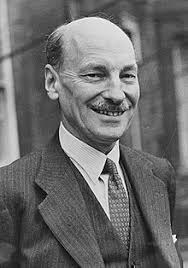 11
PARTİNİN TARİHİ-İKTİDAR
İşçi Partisi, 1964 seçimleri sonucunda Harold Wilson (1916-1995) liderliğinde yeniden iktidarı kazanmıştır. 
Wilson, Birleşik Krallık’ın yaşadığı ekonomik durgunluğu teknokratik reform stratejisiyle aşmaya çalışmış ve hem iş dünyası, hem de işçi hareketleriyle daha yakın ilişkiler geliştirmeyi amaçlamıştır. 
Wilson, ayrıca 1965 yılında idam cezasının kaldırılmasına (Murder -Abolition of Death Penalty- Act) ve ırkçı-ayrımcı uygulamaların yasaklanmasına (Race Relations Act 1965) öncülük ederek tarihe geçmiştir.
Wilson’ın bir diğer tarihe geçen icraatı da, 1967 yılındaki “Sexual Offences Act” ile 21 yaşından büyük erkeklere eşcinsel ilişkiyi yasak olmaktan çıkarması olmuştur. 
Wilson’ın ilerici politikalarının bir diğer somut uygulaması da, 1969 yılında kurulan ve 1971 yılından itibaren öğrenci almaya başlayan “Açık Üniversite” (Open University) olmuştur. Halen faaliyetlerine devam eden “Açık Üniversite”, uzaktan eğitim alma imkânı sağlaması ve geliri düşük kesimlere yönelik ücretsiz eğitim programlarıyla Britanya’da eğitimin gelişmesine büyük katkıda bulunmuştur. 
Barbara Castle’ın öncülük ettiği ve cinsiyetler arasında maaş ayrımcılığını önlemeyi amaçlayan “Eşit Maaş Yasası” da (Equal Pay Act of 1970), bu dönemin önemli bir demokratik kazanımıdır.Dolayısıyla, ekonomide büyük başarılar gösteremese de, İşçi Partisi, Harold Wilson liderliğinde, günümüzde Avrupa’da ve dünyadaki tüm gelişmiş demokrasilerde mutlak şartlardan kabul edilen birçok siyasal reforma öncülük ederek, bu dönemde siyasal açıdan oldukça başarılı olmuş
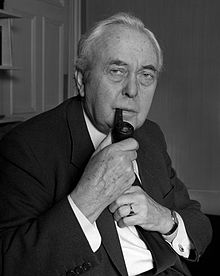 12
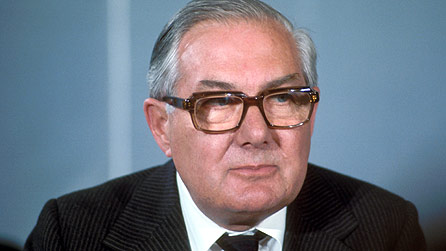 PARTİNİN TARİHİ-İKTİDAR
1970-1974 dönemindeki Muhafazakâr Edward Heath hükümeti sonrasında da, parti, 1974-1976 döneminde yine Harold Wilson ve 1976-1979 döneminde James Callaghan (1912-2005) ile Başbakanlığı kontrolünde bulundurmuştur. 
Harold Wilson’ın ikinci dönemi, 1976 yılında yaşanan ekonomik kriz nedeniyle sona ermiştir. İngiliz sterlininin Amerikan doları karşısında devalüasyon yaşaması sonrasında İMF’den büyük miktarda borç istemek durumunda kalan Wilson (bu olaya 1976 İMF Krizi adı verilmektedir), yerini Dış İşleri Bakanı James Callaghan’a bırakmıştır. 
Bu dönemde, 1974 seçimleri sonucunda düşen oyu nedeniyle Liberal Parti ile “Lib-Lab Paktı” adı verilen bir işbirliğine yönelen Labour, Birleşik Krallık’ın Avrupa Topluluğu üyeliğine destek çıkmış ve 1979 yılında İskoçya ve Galler’de merkezi hükümetin yetki devri konusunda referandum düzenlenmesine de izin vermiştir. 
Referandumdan “hayır” yanıtı çıkmasıyla rahat bir nefes alan İşçi Partisi, buna karşın çok güçlü durumdaki işçi sendikalarının neden olduğu ve 1978-1979 yıllarında ortalığı yakıp yıkan “Kış Hoşnutsuzluğu” (Winter of Discontent) süreci ve genel olarak ekonomik zorluklar nedeniyle 1979 yılında iktidara veda etmiştir. 
Bu dönemin bir muhasebesini yapmak gerekirse; İşçi Partisi’nin 1970’lerdeki en büyük sıkıntısı, partinin yaslandığı işçi sendikalarının aşırı gücü ve abartılı talepleri nedeniyle, ülke genelinde ekonominin bir türlü düzeltilememesi ve işsizlik ve enflasyon gibi sorunların kronikleşmesi olmuştur. Nitekim bu dönemde ülke genelinde üretim düşmüş, bütçe açığı yüksek seviyelere ulaşmış ve işsizlik oranları % 18-20 seviyelerine ulaşmıştır. Halk da, bu durumdan İşçi Partisi’ni ve sendikaları sorumlu tutmuş ve Margaret Thatcher’ın altın yılları için uygun bir ortam oluşmuştur.
13
PARTİNİN TARİHİ-MUHALEFET
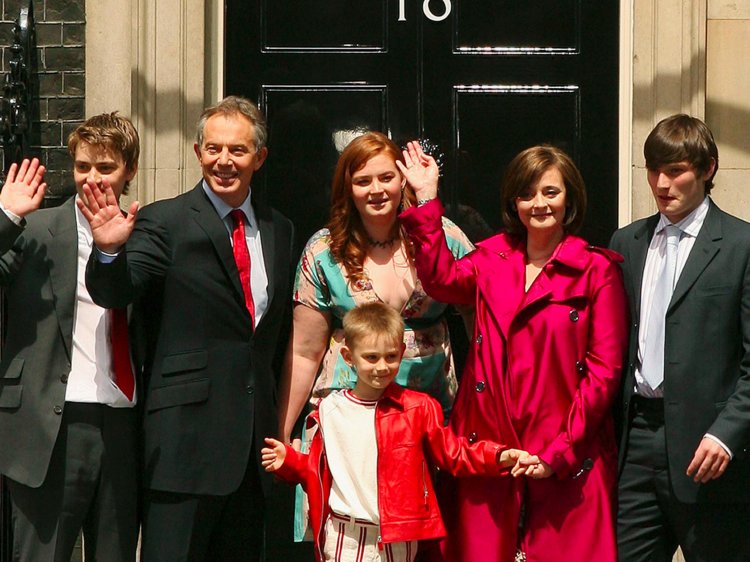 1979 yılında Margaret Thatcher liderliğinde Muhafazakârların kesintisiz iktidar döneminin başlamasıyla, İşçi Partisi, birkaç yıl devam eden bir iç karışıklık dönemine girmiştir. 
İşçi sendikalarının parti içerisinde daha da güç kazandığı ve milletvekili ve lider seçiminde önemli ayrıcalıklar kazandığı bu dönemde, daha ılımlı düşünen bir grup milletvekili, 1981 yılında Sosyal Demokrat Parti’yi (Social Democratic Party-SDP) kurarak partiden ayrılmışlardır. 
Bu parti girişimi başarılı olamasa da, İşçi Partisi’nin seçim performansları da 1980’li yıllar boyunca Margaret Thatcher karşısında yeterli olamamıştır. Partinin James Callaghan’dan sonraki lideri Michael Foot’un (1913-2010) ilan ettiği ve tek taraflı nükleer silahsızlanma, ekonomide büyük çapta kamulaştırmalar ve dış politikada Avrupa Topluluğu’ndan ayrılmayı öngören sosyalist manifesto (partinin modern dönemindeki en solcu programı olarak değerlendirilmektedir) sonrasında 1983 seçimlerinde büyük bir yenilgi alan Labour, daha sonra yeni lideri olarak Neil Kinnock’u (1942-) seçmiştir. 
Kinnock’un partinin radikal Troçkist kanadını tasfiyesi ve aldığı bazı önlemlere karşın (örneğin, 1986 yılında parti konferansında partinin kırmızı bayrak olan amblemi değiştirilerek, yerine kırmızı gül kullanılmaya başlanmıştır 1987 ve 1992 seçimlerinde de Thatcherizm rüzgârlarının devam ettiği Birleşik Krallık’ta iktidarı kucaklayamayan parti, daha sonra 1993-1994 döneminde kısa bir süre John Smith (1938-1994) liderliğinde kalmıştır.
14
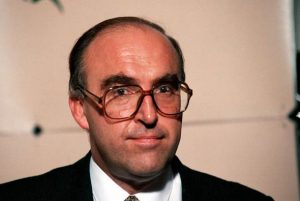 PARTİNİN TARİHİJOHN SMITH-MUHALEFET
İşçi Partisi’nin ideolojik dönüşümü hakkında kapsamlı bir kitaba imzasını atan Noel Thompson, İşçi Partisi’nde liberalleşme eğiliminin Tony Blair öncesinde 1980’lerde -Thatcherizm’in etkisiyle- Neil Kinnock ile başladığını düşünmektedir. 
Ancak bu durumun somutlaşması, kuşkusuz, Tony Blair’in ve ekibinin partinin başına geçmesiyle olmuştur. O döneme damgasını vuran sol anlayışı kavrayabilmek için, Maliye Bakanı olan ve sonradan Blair’in yerine Başbakanlık da yapan Gordon Brown’ın şu sözüne bakmak yeterli olacaktır: “Rekabetten kuşku duymak yerine bunu kucaklamalıyız. İş dünyası ve girişimcilerden şüphe duymak yerine, girişimci kültürünü kutlamalıyız.” 
Partinin merkeze yanaşması ve çağın gerekleri doğrultusunda modernleşmesini daha çok Neil Kinnock sonrasında başa geçen John Smith ve Tony Blair ile özdeşleştirmektedir. Smith’in kutuplaştırıcı olmayan birleştirici liderliğinin partinin sağ ve sol kanatları arasında bir uzlaşı ortamı sağladığını düşünen Jones, bu bağlamda onun ani vefatı sonrasında partinin sembol isimlerinden Tony Benn’in övgü dolu sözlerine vurgu yapmaktadır. 
Bu bağlamda, Benn, Clement Attlee ve Harold Wilson dönemlerinde de aslında partinin sağ ve sol kanatları arasında dayanışmanın olduğunu ve John Smith’in de kötü geçen 1980’lerden sonra bunu sağlamayı başardığını söylemiştir.
15
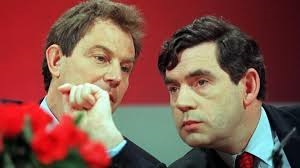 PARTİNİN TARİHİ-İKTİDAR
John Smith’ten sonra başa geçen Tony Blair ise (1953-), sandık performansı anlamında parti tarihinin en başarılı lideri olmuş ve 1997, 2001 ve 2005 genel seçimlerinde üst üste üç defa Başbakan seçilmiştir.
 Bu dönemde, London School of Economics’de ders veren sosyolog Anthony Giddens’ın “Üçüncü Yol” (Third Way) yaklaşımı çerçevesinde Avrupa Birliği yanlısı, merkeze yanaşmaktan çekinmeyen ve piyasa ekonomisini destekleyen bir tutum alan parti bu sayede -ABD’deki Bill Clinton rüzgârından da destek alarak- çok başarılı olmuştur. 
“Yeni Sol” (New Labour) adı verilen bu yaklaşımda ideolojik/teorik liderliği Anthony Giddens üstlenirken, pratikte de Tony Blair gibi karizmatik bir lider ve etkileyici bir hatip bulunmuş ve bu sayede 1997-2010 döneminde İşçi Partisi (1997-2007: Tony Blair, 2007-2010: Gordon Brown) iktidarda kalmayı başarmıştır.
Bu dönemin en önemli değişikliği, 1997 ve 1998 yıllarında yapılan referandumlar sonucunda İskoçya, Galler ve Kuzey İrlanda’da bölge meclisleri kurulmasına izin verilmesi olmuştur. 
Ayrıca ekonomide toparlanılan ve gelir adaletsizliği konusunda aşama yapılan bu dönemde (bu dönemde 1998 tarihli National Minimum Wage Act ile asgari ücret standartları belirlenmiştir ve bu politika halen İngiliz halkınca son 30 yıldaki en başarılı siyasi hamle olarak değerlendirilmektedir, dünya siyasetinde de Britanya’nın önemi yeniden herkese hatırlatılmaya çalışılmıştır. 
Bu dönemin bir diğer önemli ve somut icraatı da, yapılan müzakereler sonucunda “Hayırlı Cuma Antlaşması” (Good Friday Agreement) ile IRA’nın siyasi kanadı Sinn Fein’le anlaşılarak, Kuzey İrlanda kaynaklı terörizmin tamamen yok edilmesi ve barışın sağlanması olmuştur. 
Ancak özellikle ABD Başkanı George W. Bush’un Irak Savaşı’na destek vermesi, Başbakan Tony Blair’in popülaritesini ve başarısını ilerleyen yıllarda menfi yönde etkilemiş ve neticede, Blair, 2007 yılında yerini Maliye Bakanı Gordon Brown’a bırakmak zorunda kalmıştır. Brown döneminde, Blair döneminde uygulanan politikalar devam ettirilmiş ve nihayetinde 2010 seçimlerinden de birinci parti olarak çıkılması sağlanmıştır. Ancak buna karşın, Muhafazakâr-Liberal koalisyon hükümeti kurulunca, yıllar sonra iktidar devredilmek zorunda kalmıştır.
16
PARTİNİN TARİHİ-MUHALEFETJEREMY CORBYN
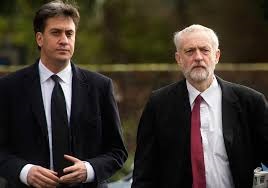 2010 genel seçimlerinde iktidarın kaybedilmesi sonrasında, partinin yenilenmesi adına genç ve karizmatik bir siyasetçi olan Ed Miliband (1969-) İşçi Partisi’nin başına geçmiştir. 
AB yanlısı bir dış politika çizgisi benimseyen, ancak ekonomide Tony Blair döneminden farklı hareket ederek yeniden sendikalara ve sol politikalara yönelen Miliband, Avrupa’da ve dünyada partinin adından sıkça söz ettirmeyi başarmıştır. 
Partinin eski ideologlarından Ralph Miliband’ın oğlu olan ve Dış İşleri Bakanlığı yapmış David Miliband gibi bir ağabeye sahip olan genç Miliband, 2015 yılındaki genel seçimlere de son derece iddialı ve Başbakan olma umuduyla girmiştir. Ancak Miliband’ın da seçimlerde Muhafazakâr Parti’yi alt edememesi neticesinde, 2015 yılı Eylül ayında parti liderliğine -Andy Burnham, Yvette Cooper ve Liz Kendall gibi adayları geçerek- sosyalist çizgide siyaset yapan deneyimli politikacı Jeremy Corbyn (1949-) seçilmiştir. 
Labour, Corbyn liderliğinde 2016 yılında Londra Belediye Başkanlığını Sadık Han ile kazanmış ve Londra’nın ilk Müslüman Belediye Başkanı’nın seçilmesine aracı olarak takdir toplamıştır. 
Buna karşın, parti, Corbyn liderliğinde beklenmedik bir şekilde Brexit yanlısı çizgide hareket etmiş ve bu süreci durdurma yönünde -önceki liderlerden Tony Blair’in eleştirilerine rağmen- aktif bir çaba içerisine girmemiştir. 
Ekonomide de, Labour, Corbyn liderliğinde eski tip sol ekonomi politikalarını ve kamulaştırmaları savunmaya başlamıştır. Bunlar liberal ve sağ çevrelerde tepki yaratmasına karşın, parti, anketlerde şu an için başarılı sayılabilecek bir performans göstermektedir ve ülkedeki birinci parti konumundadır. 
Ancak bu süreçte Jeremy Corbyn’nin liderliğini eleştiren ve partinin antisemitizme savrulduğunu iddia eden bir grup milletvekili de, 2019 yılı başlarında “Change UK” (Birleşik Krallık Değişim Partisi) adlı yeni bir siyasi parti kurmuş ve Labour’ın soldaki rakibi haline gelmişlerdir. 
Corbyn’nin somut politikalarına bakıldığında; zenginlerden daha fazla vergi alınması, “sıfır saat” adlı geçici işçi sözleşme sisteminin kaldırılması, özelleştirmelerin sona erdirilmesi, demiryolu ve enerji sektörlerinde kamulaştırmaya gidilmesi, Londra gibi büyükşehirlerde kira kontrolü uygulaması yapılması, Birleşik Krallık bütçesinde savunmaya ayrılan payın azaltılması, Orta Doğu’da barış için tüm aktörlerle görüşülmesi ve IŞİD’e yönelik operasyonlar da dahil olmak üzere Orta Doğu’da hiçbir askeri müdahaleye girişilmemesi gibi Soğuk Savaş döneminin sosyalist politikalarını çağrıştıran bazı fikir ve projeler olduğu görülmektedir. Blair’den itibaren iyice merkeze yanaşan sosyal demokrat Labour’ın bu yeni çizgisi herkesi memnun etmese de, Corbyn’in anketlerdeki başarısı, eski tip sol politikalara Britanya’da en azından bir bölüm seçmen tarafından özlem duyulduğunu göstermektedir.
17
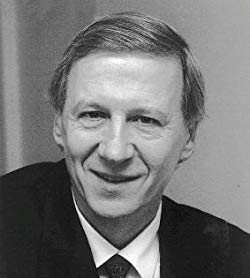 PARTİNİN TARİHİ-ANTONY GİDDENSÖZELEŞTİRİ
Günümüzde, Jeremy Corbyn liderliğinde sol kanadın yeniden güçlenmeye başlandığı ve Tony Blair’in partiyi üç defa üstüste iktidara taşıdığı “Yeni Sol” döneminin eleştirildiği görülmektedir. Bu bağlamda, partinin Tony Blair dönemi politikasına yön veren Anthony Giddens’ın fikirlerini incelemekte fayda vardır. 
2010 yılında İşçi Partisi’nin iktidarda olduğu ve kendi fikirlerini uyguladığı bu dönemde yaşananların bir özeleştirisini yapan düşünür Anthony Giddens, Labour hegemonyasının sona erdiği bu yeni dönemde İşçi Partisi’ni eleştirmenin kolay olduğunu, ancak partinin aslında döneminin diğer sosyal demokrat hareketlerinin hepsinden (Almanya’daki SPD ve lideri Gerhard Schröder, Fransa’daki Sosyalist Parti-PS ve Lionel Jospin, ABD’deki Demokratlar ve lideri Bill Clinton ve hatta İskandinavya’daki sosyal demokrat partiler) daha uzun süre (14 yıl) başta kalabildiğini yazmıştır.Giddens, ayrıca İşçi Partisi’nin yeni programını oluştururken dünyadaki önemli gelişmelerden (küreselleşme, bilgi çağının gelişi, daha konuşkan ve eleştirel bir vatandaş kitlesinin yetişmesi ve otoriteye saygının azalması gibi) esinlendiklerini, ekonomide Keynesçiliğin yerini piyasa mantığının alması ve Tony Blair gibi karizmatik bir lider bulunması gibi gelişmelerle de partinin yükselişi için uygun bir ortamın oluştuğunu belirtmiştir. Giddens, ayrıca küreselleşmenin patladığı ve terör örgütlerinin bile ulus-aşırı hale geldiği bir dönemde ulusal egemenlik kavramının da haliyle sorgulanmaya başladığını ve dış müdahalelerin meşru ve gerekli hale gelebildiğini açıklamıştır. 
Bu bağlamda, Blair’in desteği ve teşvikiyle Amerikalıların gerçekleştirdiği Bosna, Kosova ve Sierra Leone askeri müdahalelerini başarılı örnekler olarak öne çıkaran Giddens, Irak Savaşı’nın ise bir başarısızlığa dönüştüğünü kabul etmektedir. Ayrıca “Yeni Sol” programının Thatcherizm’in devamı olduğu yönündeki görüşleri de reddeden İngiliz akademisyen, Thatcher ve neo-liberaller için gelir adaletsizliğinin önemli bir mesele olmadığını, oysa kendi programlarının merkezinde bu konuda mücadele vermek olduğunu hatırlatmaktadır. İşçi Partisi içerisinde aradan yıllar geçmesine karşın halen Blaircilerin (Blairites) bulunduğunu da sözlerine ekleyen Giddens, bu anlamda o dönemi bir başarı hikâyesi olarak algılamaya devam etmektedir.
18
PARTİNİN İDEOLOJİSİ
İşçi Partisi, kuruluşundan itibaren bir “sol parti” kimliği taşımaktadır. 
Partinin tarihi de ispatlamaktadır ki, Labour, Britanya’daki işçi/emekçi sınıfının sorunlarını ulusal siyasetin konusu yapmak ve bunları çözmek amacıyla 20. yüzyıl başlarında kurulmuştur. Nitekim partinin kurucuları arasında dönemin etkili işçi sendikalarının liderleri ve Fabian Topluluğu gibi sosyalist entelektüel gruplara mensup etkili kişiler bulunmaktadır. 
İşçi Partisi, zamanla “sınıf partisi” kimliğinden sıyrılarak bir “kitle partisi” haline gelmiştir. Partiye üye olan ve destek veren gruplar incelendiğinde; daha 20. yüzyıl başından itibaren sadece emekçi sınıfların değil, orta ve üst sınıflardan kimselerin de partide yer aldığı görülmektedir. 
1990’lardan itibaren, parti, Tony Blair liderliğinde, “kitle partisi”nin daha güncel bir yorumu olan “catch-all party” (herkese hitap eden parti) dönüşümünü de tamamlamıştır. Buna karşın, parti içerisindeki farklı ideolojik grup ve akımlar halen varlığını sürdürmektedir. Bu grupları iki ana eksende toplamak gerekirse; bir tarafta partinin klasik sol politikalarını sürdürmesini isteyen “radikal” kanat, diğer tarafta ise partinin merkeze yanaşmasını isteyen “ılımlı” kanat bulunmaktadır. 
Tony Blair dönemi “ılımlı” kanadın iktidarına iyi bir örnek olarak verilebilir. Halen devam eden Jeremy Corbyn dönemi ise, “radikal” kanadın öne çıktığı bir dönem olarak dikkat çekmektedir. 
Bu iki grubun ideolojik mücadelesinin ekseninde ise ekonomi bulunmaktadır. Radikal kanat ekonomide sosyalist uygulamaların devamını ve hatta yaygınlaştırılmasını savunurken, ılımlı kanat piyasa ekonomisi yanlısı politikalar önermektedir. 
Dış politikada da, radikal kanadın barış vizyonu daha anti-emperyalist ve sert tedbirler içerirken, ılımlı kanat da ABD ve NATO yanlısı duruş daha belirgindir.
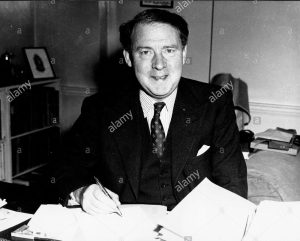 19
PARTİNİN İDEOLOJİSİ
Bu iki grup arasındaki tarihsel kırılmaya bakıldığında, 1950’li yıllar ön plana çıkmaktadır. 
1950’lere kadar partide farklı düşünen grup ve kişiler olsa da, genel anlamda devletçi-kamucu ekonomi politikalarının uygulanması konusunda bir görüş birlliği vardır. 
1950’lerde, Ulusal Sağlık Sistemi-NHS’yi kuran sosyalist Nye Bevan/Aneurin Bevan destekçisi olan “Bevanites” (Bevancılar) grubu ile (bazı kaynaklarda bu gruba Gelenekçiler-Traditionalists adı verilmektedir) daha liberal çizgideki Hugh Gaitskell destekçisi olan “Revionists” (Revizyonistler) grubu (bu gruba bazı kaynaklarda Modernleşmeciler-Modernizers olarak işaret edilmektedir) arasındaki ideolojik zıtlaşma ile başlayan bu ikili yapı, günümüze kadar bile devam etmiş ve parti içerisinde hep daha soldaki bir kanatla daha merkezdeki bir kanat arasında rekabet varolagelmiştir. 
Güncel bir değerlendirme yapmak gerekirse; partinin daha liberal olan “merkez” kanadını Tony Blair çizgisini savunan Blairciler (Blairites), sosyalist çizgideki “sol” kanadını ise Corbynciler (Corbynistas) savunmaktadır. 
Sol kanadın destekçisi geleneksel olarak işçi sendikaları üyeleri ve temsilcileriyken, merkez kanadı daha çok ortak sınıflar desteklemektedir. 
Partinin seçmen tabanına bakıldığındaysa; halen seçmenlerin 2/3’ünün mavi yakalı işçi sınıfı mensuplarından oluştuğu ve bu nedenle partinin sol politikalara tamamen sırt çevirmesinin sandıkta başarı anlamında sorun yaratabileceği görülmektedir. Ancak mavi yakalılardan oluşan sol tabanın ve orta sınıfların merkez grup liderliğinde bir yapıyı birlikte desteklemesi de, -Tony Blair’in sandık başarısından görülebileceği üzere- gayet mümkündür.
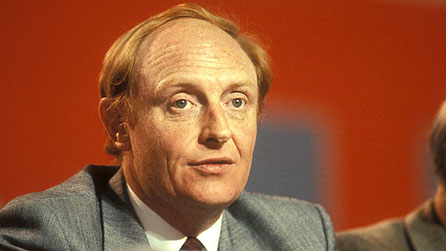 20
PATİ
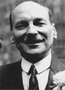 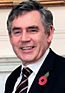 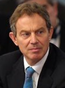 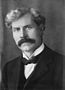 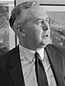 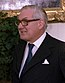 21
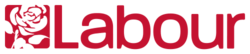 22
1906'dan beri İşçi Partisi Başkanları 
 Keir Hardie, 1906–08
Arthur Henderson, 1908–10
George Nicoll Barnes, 1910–11
Ramsay MacDonald, 1911–14
Arthur Henderson, 1914–17
William Adamson, 1917–21
John Robert Clynes, 1921–22
Ramsay MacDonald, 1922–31
Arthur Henderson, 1931–32
George Lansbury, 1932–35
Clement Attlee, 1935–55
Hugh Gaitskell, 1955–63
George Brown, 1963 (geçici)
Harold Wilson, 1963–76
James Callaghan, 1976–80
Michael Foot, 1980–83
Neil Kinnock, 1983–92
John Smith, 1992–94
Margaret Beckett, 1994 (geçici)[3]
Tony Blair, 1994–2007
Gordon Brown, 2007–2010
Harriet Harman, 2010 (geçici)[3]
Ed Miliband, 2010–2015
Harriet Harman, 2015 (geçici)
Jeremy Corbyn, 2015–2020
Keir Starmer, 2020–
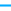 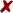 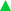 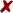 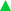 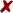 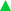 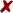 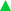 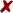 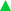 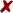 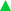 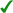 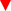 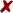 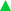 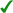 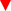 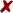 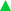 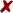 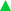 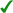 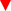 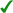 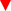 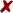 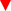 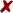 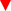 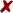 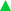 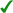 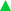 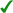 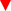 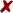 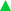 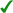 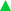 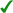 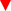 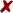 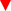 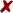 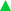 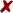 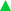 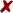 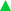 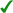 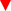 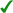 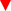 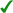 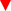 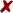 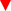 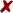 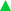 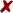 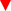 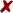 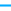 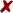 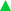 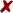 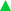 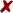 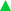 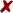 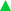 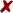 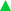 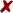 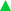 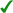 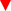 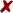 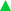 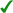 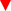 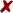 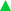 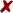 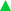 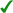 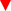 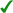 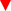 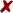 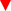 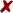 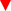 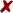 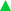 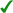 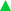 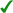 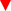 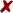 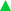 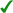 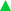 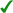 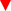 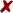 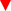 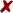 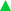 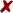 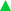 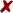 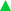 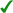 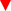 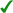 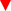 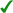 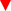 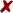 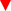 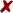 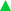 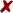 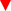 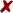 23
1922'den beri İşçi Partisi Başkan Yardımcıları
John Robert Clynes, 1922–32
William Graham, 1931–32
Clement Attlee, 1932–35
Arthur Greenwood, 1935–45
Herbert Morrison, 1945–55
Jim Griffiths, 1955–59
Aneurin Bevan, 1959–60
George Brown, 1960–70
Roy Jenkins, 1970–72
Edward Short, 1972–76
Michael Foot, 1976–80
Denis Healey, 1980–83
Roy Hattersley, 1983–92
Margaret Beckett, 1992–94
John Prescott, 1994–2007
Harriet Harman, 2007–15
Tom Watson, 2015–2019
Angela Rayner, 2020–
24
924'ten beri İşçi Partisi Lordlar Kamarası Başkanları
Richard Haldane, 1924–28
Charles Cripps, 1928–31
Arthur Ponsonby, 1931–35
Harry Snell, 1935–40
Christopher Addison, 1940–52
William Jowitt, 1952–55
Albert Victor Alexander, 1955–64
Frank Pakenham, 1964–68
Edward Shackleton, 1968–74
Malcolm Shepherd, 1974–76
Fred Peart, 1976–82
Cledwyn Hughes, 1982–92
Ivor Richard, 1992–98
Margaret Jay, 1998–2001
Gareth Williams, 2001–2003
Valerie Amos, 2003–2007
Catherine Ashton, 2007–2008
Janet Royall, 2008–2015
Angela Smith, 2015–günümüz
25
YENİ İŞÇİ PARTİSİ VE TONY BLAİR DÖNEMİ DIŞ POLİTİKALAR-HEDEFLERİ
HEDEFLERİ
Göreceli olarak iyi bir ekonomi
Bill Clinton ile iyi ilişkiler 
Avrupalı ortakları tarafından hoş karşılanma
1997 seçim manifestosunda iç politik hedeflere daha çok yer verilmekle birlikte dış politika ile ilgili de Avrupa ile ilişkilerin geliştirilmesi,uluslararası alanda insan haklarının desteklenmesi ve silah kontrolü gibi sınırlı hedefler belirlenmiştir.
Yurt dışında güçsüz bir İngilterenin yurt içinde de güçlü olamayacağı vurgulanmıştır.
Bu çerçevede daha aktif bir dış politika müdahalecilik, etik dış politika hedeflenmiştir.
26
YENİ İŞÇİ PARTİSİ VE TONY BLAİR DÖNEMİ DIŞ POLİTİKALAR-HEDEFLERİ
Kendisi ile başlayacak olan bu yeni dönemde İngiltere’nin, etkili bir dış politika ile “sınırlar yerine uluslararası karar alma merkezinde” yer alabileceğini öne sürmüştür.
Bu doğrultuda, İngiltere’yi yeniden büyük bir güç haline getirmek, uluslararası alanda söz sahibi yapmak, Blair hükümetinin öne çıkan dış politika hedefi olmuş;
Bu dış politika ABD ile özel ilişkinin sürdürülmesi ve İngiltere’yi Avrupa’nın merkezine yerleştirmek ki Blair hükümeti bunu daha da etkin kılmak için ABD ve Avrupa arasında transatlantik köprü görevi görme arzusu taşımıştır. 
Uluslararası meselelerde daha aktif bir İngiltere’nin dış politikasının diğer bir önemli bir unsuru da müdahalecilik olmuş ve Blair hükümeti bu müdahaleci anlayışını, daha görevinin başlangıcında, ilan ettiği etik dış politikası üzerinden şekillendirmeye başlamış ve ardından Blair doktrini ile liberal-müdahaleci bir yol haritası çizmiştir. 
Avrupa ve ABD gibi İngiltere’nin geleneksel dış politikalarına nazaran etik dış politika, dış politikada yeni bir unsur olarak ortaya çıkarken, dönemin etik dış politika tartışmalarına da uygulamalı bir örnek teşkil etmiştir
27
İNGİLTERENİN ETİK DIŞ POLİTKASI
Uluslararası alanda daha etkin bir rol oynamak isteyen Blair hükümetinin, bu amaçla belirlediği dış politika yöneliminin öne çıkan önemli bir özelliği de dış politikanın ‘etik bir boyut’ taşıyacağı iddiası olmuştur.
Liberal enternasyonal bir geleneğe sahip parti için etik söylemler 1990’lı yılların başından itibaren, dünyada artan ağır insan hakları ihlalleri ve bu ihlallerin dünya medyasında edindiği yer ile artmış ve nihayet partinin 1997 yılında iktidara gelişi ile birlikte etik bir dış politika da gündeme gelmiştir. 
Ülkeyi dış politik meselelere daha fazla dahil edecek bu politik yaklaşım, aynı zamanda, onu önceki muhafazakar hükümetlerden farklı kılmayı da amaçlamıştır. 
Bu doğrultuda, selefi hükümetin Irak’a silah satışıyla gündeme gelmesi ve dünyanın geri kalanı ile birlikte Ruanda ve Bosna’da yaşananlara gösterdiği ahlaki kayıtsızlık sebebiyle ülke içinde Yeni İşçi Partisi’nin de dahil olduğu önemli bir kesimden aldığı tepki de etik bir dış politikanın ortaya konması açısından anlam ifade etmiştir.
28
İNGİLTERENİN ETİK DIŞ POLİTKASI
Kosova ve Sierra Leone müdahalelerine öncülük edilmesi, İngiliz Ordusu tarafından yabancı birliklere verilen eğitimin insan hakları ve ordunun sivil hesap verebilirliğini gözetecek şekilde düzenlenmesi, hükümetin insan hakları lobisine verdiği destek gibi birtakım politikalar etik dış politikanın olumlu yansımaları olarak ortaya çıkmıştır. (??)
Hükümetin en çok eleştirildiği dış politika uygulamalarından birini ise ülkenin silah ihracatı oluşturmuştur. İngiliz endüstrisi büyük ölçüde silah ihracatına bağlı olmuş ve bu ihracatın büyük bir bölümü insan hakları kayıtları açısından pek de parlak olmayan ülkeleri, özellikle Endonezya ve Körfez’deki Arap rejimlerini, kapsamıştır. Aslında, hükümet, 1997 manifestosunda dahi, bu silahların iç baskı için kullanılmasının söz konusu olduğu rejimlere silah satmayacağının sözünü vermiş ama bu sözü tutma konusunda aynı hassasiyeti göstermemiştir. 
Ülkenin ekonomik çıkar ve hırslarının, etik ideallerinin önüne geçtiği silah icraatı meselesi, liberal bir söylem ancak ulusal çıkara dayalı realist bir tutumda gerçekleşmiştir. Silah, endüstrinin bu kadar önemli bir parçası ve dolayısı ile ülke içinde büyük bir istihdam kaynağı iken, bu durumu bozacak her hangi bir hamleden kaçınılması tercih edilmiştir. Üstelik ülkenin etik dış politika açısından gösterdiği tek uyumsuzluk da silah ihracatı ile sınırlı kalmamıştır
29
İNGİLTERENİN ETİK DIŞ POLİTİKASI
Demokrasi ve insan hakları gibi insani değerleri destekleyeceğini iddia eden hükümet, Suudi Arabistan ve Mısır gibi temel müttefik devletlerdeki demokrasi yanlısı güçlere destek vermezken Rusya’nın Çeçenistan’daki ve Çin’in Tibet’teki eylemlerine rağmen bu ülkelere diplomatik destek sağlamıştır. 
Ayrıca baş müttefiki Bush’u, Guantanomo Körfezi’ndeki operasyonlarında olduğu gibi, açıkça insan haklarını ihlal ettiği durumlarda dahi eleştirme kararlılığını göstermekte zorlanmıştır.
Hükümetin iddiaları ve ortaya koyduğu gerçeklerin oluşturduğu bu tezat, iddia edilenin aksine, etik değerler ile ulusal çıkarların her zaman bir uyum gösteremeyeceğini teyit etmiş ve Blair hükümeti açısından, ulusal çıkarların öncelikli olduğunu, bir nevi, kanıtlamıştır. 
Blair hükümetinin etik dış politikasının önemli bir karakteri de onun müdahaleci doğası olmuştur. Uluslararası konjonktürü iyi analiz eden Blair, kendisini ve ülkesini küresel bir lider yapabilecek bir fırsatı, dünyanın yanıtını aradığı başka devletlerdeki ağır insan hakları ihlallerine yönelik ne yapılacağı sorusunun cevabınformüle etmeye çalışarak, yakalamak istemiştir. 
Bu amaçla, Kosova’da Sırp şiddeti sürerken, 22 Nisan 1999’da, soykırım, etnik temizlik gibi ağır insan hakları ihlallerinin söz konusu olduğu bir ülkenin vatandaşlarını kurtarmaya yönelik nerede ve nasıl müdahale edilmesi gerektiği yönünde kriterler sunduğu ünlü Chicago konuşmasını gerçekleştirmiştir. Uluslararası toplum doktrini ya da Blair doktrini olarak adlandırılan bu kriterler, Blair tarafından şu şekilde sıralanmıştır:
30
İNGİLTERENİN ETİK DIŞ POLİTKASI
Birincisi, davamızdan emin miyiz? Savaş, insani sıkıntıyı hafifletmek için kusurlu bir araçtır, ancak silahlı kuvvet bazen diktatörlerle başa çıkmanın tek yoludur. 
İkincisi, tüm diplomatik seçenekleri tükettik mi? Kosova örneğinde olduğu gibi her fırsatta her zaman barış vermeliyiz. 
Üçüncüsü, durumun pratik bir değerlendirmesine dayanarak, duyarlı ve ölçülü bir şekilde üstlenebileceğimiz askeri operasyonlar var mı? 
Dördüncü olarak, uzun vadeye hazır mıyız? Geçmişte çok fazla çıkış stratejisinden bahsettik. Ancak bir taahhütte bulunduktan sonra, savaş bittiğinde basitçe gidemeyiz; ılımlı sayıda askerle kalmak, büyük sayılar ile performansı tekrarlamak için dönmekten daha iyi. 
Son olarak, ilgili ulusal çıkarlarımız var mı? Kosova’dan etnik Arnavutların toplu kovumu dünyanın geri kalanının dikkatini talep etti. Ancak bunun Avrupa’nın böyle yanıcı bir bölgesinde gerçekleşiyor olması fark yaratır.
31
İNGİLTERENİN ETİK DIŞ POLİTKASI
Müdahale etmeme ilkesine, ağır insan hakları ihlalleri söz konusu olduğunda, meydan okuyan bu doktrin, dönemin insani müdahale ile ilgili tartışmalarına yön vermiş ve ICISS tarafından koruma sorumluluğuna yönelik, ileri tarihte, ortaya konan kriterlere oldukça benzerlik göstermiştir. 
Bu benzerlik, bir anlamda, Blair’ın, insani müdahale anlayışının şekillenmesinde başlangıçta oynadığı öncü rolün de göstergesi olmuştur. 
Ancak Blair’ın, Kosova için, “Bu, bölgesel emellere değil, değerlere dayalı haklı bir savaştır.” diyerek ortaya koyduğu, etik değerlere dayalı bu müdahale anlayışını sürdürmesi, 9/11 sonrası dönemde, kendi ilkelerini uygulamada gösterdiği başarısızlık ile zorlaşmış ve yarattığı olumlu imaj giderek tersine dönmüştür. Esasen, Blair doktrini ile başlayan süreçte İngiltere, 1998’de Irak’a yapılan kısa süreli hava bombardımanı hariç, dört askeri müdahaleye katılarak etik dış politikasının müdahaleci yönünü oldukça ortaya çıkarmıştır.
32
İNGİLTERENİN ETİK DIŞ POLİTKASI
Liberal bir müdahalecilik anlayışı benimseyen ve bu doğrultuda müdahalelerini ağır insan hakları ihlallerini önleme ve diktatörle başa çıkmanın bir yolu olarak sunan başbakan, aynı zamanda, uluslararası sistemin gerçeklerinden de kopmamıştır.“Dünyanın bütün yanlışları düzeltilemez, ama bozukluğun hepimizi tehdit ettiği yerde harekete geçmeliyiz.” diyerek her zaman, her duruma yönelik müdahale etmelerinin pratik imkansızlığını da ortaya koymuştur.
Blair’ın ortaya koyduğu bu uluslararası sistemin sınırlarının farkındaki realist tavrı onu yine de eleştirilerden uzak tutmamıştır. Madem büyük bir insan hakları savunucu ise, İngiltere’yi neden Darfur ve Zimbabve gibi insani krizin dorukta olduğu yerlerde, insani bir savaşa sokmadığı hususunda uluslararası toplum tarafından yoğun eleştiriler ile karşılaşmıştır. 
Ancak asıl eleştirildiği hususlar gitmediği müdahaleler değil, bu sonraki eleştirileri de besleyen, Afganistan ve Irak müdahaleleri olmuştur.
33
İNGİLTERENİN ETİK DIŞ POLİTKASI-SONUÇ
Sonuç olarak, Balkanlar’daki nefret ve Ruanda’da yaşanan soykırım, kendi neslinden birçok kişiye olduğu gibi, Blair’a da liberal, müdahaleci bir enternasyonalizmi teşvik etmiştir. 
Zaten liberal enternasyonalist bir geleneğe sahip parti göreve gelir gelmez etik dış politika beyanında bulunurken, dış politikasının en önemli özelliklerinden birisinin de aktif bir liberal müdahalecilik olduğu kısa sürede belirginlik kazanmıştır. 
Ancak hükümetin liberal etik iddialarının hem müdahaleciliğine hem de diğer dış politika kararlarına yansımadığı durumlar olmuş; etik dış politikanın getirdikleri ile hükümetin ulusal çıkarlarının uyuşmadığı bu durumlar, onun önce ulusal çıkarlarını seçeceğini göstermiştir. Yalnızca, ülkeyi olumsuz yönde etkilemeyeceği zamanlarda ortaya çıkan etik düşünceler, İngiltere açısından önce realizmin geldiğini ve idealizmin ise sadece şartlar uygun olduğunda ortaya çıktığını kanıtlamıştır. 
Bu bakımdan etik dış politika söyleminin ve beraberinde gelen liberal müdahalecilik anlayışının İngiltere’ye daha fazla saygınlık sağlama, onu dünya meselelerinde daha etkin kılma yolunda kabul edilebilir bir araç olmaktan çıkarak, büyük oranda İngiltere’nin kendi ulusal çıkarlarına hizmet eden ve onları masumane göstermeyi amaçlayan bir dış politika aracına dönüştüğü söylenebilir
34
AVRUPA BİRLİĞİ POLİTİKASI
Yeni İşçi Partisi’nin, AB ile sürdürülecek ilişkiler için benimsediği öncelikler ise 1997 Manifestosunda kendine şu şekilde yer bulmuştur: 
Tek pazarın hızla tamamlanması 
Genişlemeye yüksek öncelik verilmesi 
Ortak Tarım Politikası’nın acele reformu 
AB kurumlarında daha fazla açıklık ve demokrasi 
 Önemli hususlarda ulusal veto hakkını koruma 
Sosyal Bölümün imzalanması (Maastricht Antlaşması’nın)
35
Tony Blair-Bill Clinton Dönemi
İki lider arasındaki ideolojik bağlantı aralarındaki ilişkiyi de kolaylaştırmış ve liderler pragmatik bir durumdan ziyade bir çok hususta aynı düşündükleri için Aralarındaki olağanüstü uyumu ise Blair şu şekilde vurgulamıştır: «Artık onunla ilişkimiz daha da ilerlemişti. Artık siyasi ruh ikizleri gibiydik. İlerici politikaların zayıf yanları konusunda ikimiz de aşağı yukarı aynı görüşleri paylaşıyorduk. İkimiz de özlü modernleşme taraftarıydık. İkimiz de davranışlarımızda resmiyetten yoksunduk, yaşımızı göstermiyorduk. Bir yere kadar ikimizde rahat insanlardık ama temellerimiz kaya gibi sağlamdı.»
Bu uyuma rağmen yine de ilişkilerin gerildiği bazı anlardan bahsetmek mümkündür. Kosova’da Sırplara yönelik yapılacak müdahalenin şeklinin belirlenmesi bu anlardan bir tanesidir. Blair müdahale öncesi şiddetle bir kara harekatı savunucusu olmuş; ancak Clinton yönetimini buna ikna edememiş ve sonunda hava bombardımanı ile yetinmek zorunda kalmıştır. 
Blair hükümetinin Kosova müdahalesinin ardından AGSP’yi desteklemeye başlaması İngiltere AB ilişkileri açısından önemli olduğu kadar ABD-İngiltere ilişkileri açısından da önemli olmuştur. Savunma maliyetlerinin yükünü üstünden atmak isteyen Clinton yönetimi Blair’ın bu girişimini desteklemiş; Blair da aralarındaki ilişkiye ihanet etmeden NATO’dan bağımsız bir AGSP’ye yanaşmamıştır.
Sonuç olarak, İngiltere bir yandan güçlü bir Avrupalılaşma politikası takip ederek AB üzerinde İngiltere etkisini arttırırken diğer taraftan da Clinton ile kurduğu yakın ilişkileri sürdürmeyi başarmıştır.
Blair ve Clinton birçok hususta bir araya gelebilmiş ve özel ilişkiyi canlı tutabilmiş; ABD ve AB kanadında çok büyük uyuşmazlıkların olmadığı bu dönem İngiltere’nin transatlantik köprü stratejisi bakımından başarılı bir dönem olmuştur. Ancak 2001’de yapılan seçimler ile ABD yönetimi el değiştirmiş ve özel ilişkide bu andan sonra daha başka dinamikler ortaya çıkmaya başlamıştır.
36
Tony Blair-George W. Bush Dönemi
9/11 Bush-Blair ilişkisini Blair-Clinton ilişkisinden çok daha yakın bir hale getirmiştir.182 Bush yönetimin daha çok askeri stratejilere odaklandığı bu dönemde Blair hükümeti ise ona çok taraflı destek aramaya başlamış, ülkelerin yeniden inşasına yönelik taahhütler aramıştır. Blair’ın inşa etmede büyük rol oynadığı çok taraflı desteğin ardından Afganistan müdahalesi nispeten sorunsuz bir şekilde gerçekleştirilirken, Bush-Blair ilişkisi de hiç olmadığı kadar yakınlaşmıştır. İlişkileri daha da yakınlaştıran gelişme ise Irak’a yönelik bir müdahalenin niyetine girilmesi olmuş ve bu müdahale iki ülke ve liderleri arasındaki ilişkiyi hiç olmadığı kadar tartışmaya açmıştır.
ABD, 9/11 sonrası şüpheciliği ile Irak müdahalesini önleyici savaş doktrini (Bush doktrini) ile anlamlandırmaya çalışırken Blair da, bu müdahaleyi Blair doktrinin, kendi insani müdahale anlayışının, bir parçası olarak meşrulaştırmaya çalışmıştır.
37
Tony Blair-George W. Bush Dönemi
Önleyici savaş doktrini ABD’nin kendine yönelik herhangi bir tehdit hissettiği anda dahi harekete geçebileceği ve bu tehlikeyi bertaraf etmek için rejim değişikliği dahil her türlü önlemi alabileceği yönünde tamamen tek taraflı bir doktrin iken; Blair’ın doktrini liberal etik bir çerçeve arz etmiştir. Lakin her iki doktrin de Irak’ta etkisiz kalmış ve müdahale için haklı bir gerekçe oluşturamamıştır. 
Blair müdahalenin yasal bir zemine oturtulmasını sağlamak için, büyük çaba sarf etmiş; ancak BMGK sadece diplomasi sürecinin yeniden başlatılması ve bunun Irak’a verilen son şans olduğu yönünde bir karar almıştır. 
Karardan istediği sonucu alamayan İngiltere, artan insani gerekçeler ile de bir kez daha BM’ye yönelmiştir. 
Blair ABD’yi daha fazla durduramayacağını anladığında, müdahaleyi gerekçelendirecek bir karar bulunmamasına rağmen, geri adım atmamış; ABD’ye verdiği politik desteği askeri desteğe taşımaktan da çekinmemiştir.
38
Tony Blair-George W. Bush Dönemi Ve Sonucu
ABD’nin bizi terk ettiği gün, kara bir gün olacaktır.” diyerek halefi Gordon Brown’a “bu bağları koparmamasını” tembihlemiştir. 
Ayrıca, dünyadaki en büyük tehlikeyi ABD’nin Batı’daki diğer güçlerden uzaklaşması olarak gören başbakan, konuşmasının devamında, “Atlantik ötesi ilişkilerin bozulması halinde dünya daha tehlikeli bir yer olacak” uyarısında bulunmuştur.
Ancak, Blair’ın bu söylemine zıt bir şekilde, bu dönemde asıl Atlantik ötesi ilişkiler dünyayı daha tehlikeli bir hale getirmiş ve liberal vaatlerle yapılan müdahaleler geride daha demokratik, daha yaşanılası ne bir Afganistan ne bir Irak bırakmıştır. 
Irak müdahalesi öncesinde ise, AB ülkeleri ile ilişkilerine zarar vermek pahasına ABD’ye tam bağlılık göstermekten çekinmemiştir. Üstelik bunu yaparak tek zarar verdiği AB ile olan ilişkileri ya da transatlantik köprü stratejisi olmamıştır. Blair’ın, 9/11 sonrası dönemde, ABD’nin tek taraflı politikaları ile kendi enternasyonalizmini birleştirmeye çalışması ve ABD müdahalelerine, özellikle de Irak müdahalesine liberal bir zemin yaratma çabası kendi öne sürdüğü etik değerler ile de çelişmiştir.
39
SIERRA LEONE
Bir Batı Afrika ülkesi olan Sierra Leone’da, Mart 1991 itibari ile adına Devrimci Birleşmiş Cephe (RUF) denen asiler tarafından bir isyan başlatılarak, 1968’den beri iktidarda olan hükümet bertaraf edilmek istenmiştir.
Bu tarihten itibaren ülkede sürekli bir çatışma hali baş gösterirken ülke art arda darbeler yaşanmaya başlamıştır. 
Darbe ile devrilen önceki yönetimin ardından aynı yıl, seçimle başa gelen Ahmad Tejan Kabbah hükümeti de benzer bir kaderi yaşamış bir yıl sonra, 1997’de, görevden zorla uzaklaştırılmıştır. Olaylar neticesinde, BMGK Ekim 1997’den itibaren, ülkedeki durumu uluslararası barış ve güvenliğe tehdit oluşturduğuna dikkat çeken ve mevcut durumu çözmeye yönelik kararlar almaya başlamıştır.
BM’nin de çabaları ile taraflar arasında 1999 yılında Lome Barış Anlaşması imzalanmış olsa da RUF anlaşmaya bağlı kalmamış ve ülkedeki şiddetin boyutu sürekli artmaya devam etmiştir. 
2000 yılı Mayıs ayında RUF BM üslerine de saldırmış; yüzlerce barış gücünü kaçırmış ve başkent’i ele geçirmeye yönelik tekrar bir hamlede bulunmuştur.
Bunun üzerine 6 Mayıs’ta yaklaşık bin kişilik İngiliz kara gücü bölgeye gitmiş; ülkenin kendi ordusu ve BM desteği ile 2002 yılına kadar bölgede kalarak RUF’un püskürtülmesine yardım etmiştir. 
2001 sonbaharı ile birlikte bölgedeki BM Sierra Leone Misyonu (UNAMSIL) İngiltere’nin takviyesi ile on yedi bin beş yüze ulaşırken, bu o zamana kadar konuşlandırılan en büyük barış gücü olmuştur.
40
ESKİ YUGOSLAVYA – KOSOVA
İngiltere’nin Eski Yugoslavya’daki Bağımsızlık İlanlarına Karşı Tutumu I. Dünya Savaşı’ndan sonra kurulan Yugoslavya, İngiltere’nin politik desteğini almıştır. Savaş sırasında Balkanlarda Habsburglar, Osmanlı İmparatorluğu ve Bulgaristan kaybeden; Sırplar ve Yunanlılar ise kazanan tarafta yer almışlardır. Ödüllendirilme ise Sırplar ve Yunanlılara oldukça genişleyen topraklar şeklinde olurken, Osmanlı yerine kurulan Türkiye, Edirne’ye kadar olan topraklarını kaybetmiş, Bulgaristan da hem Makedonya’dan çekilmiş hem de Ege Denizi’ne çıkışını kaybetmişti. Bu aşamada, özellikle Sırpların öncülüğünde Balkanlarda güç boşluğu, Sırp-Hırvat ve Sloven Krallığı olarak doldurulmuş ve yeni devlet, dönemin büyük güçleri İngiltere ve Fransa’nın tam desteğini almıştı. 
Kosova’da ise İngiltere’nin, yeni kurulan devlete tam desteği görülmektedir. Bağımsızlık aşamasında Sırbistan’ın saldırılarına NATO müdahalesi, en fazla İngiltere’den destek bulmuştur. İngiltere Savunma Bakanı uluslararası hukukta, ağır insani yıkımı önlemek gibi, istisnai durumlarda askeri müdahalelerin yapılabileceğini ve Kosova’ya NATO müdahalesinin hukuki temelinin de bu olduğunu belirtmiştir. BM’de resmi onayın alınamaması ve NATO’nun alan dışı olarak tabir ettiği bir bölgede gerçekleşen bu harekât, ABD’den sonra en fazla İngiliz politikacılar tarafından savunulmuştur.
41
AFGANİSTAN
11 Eylül 2001 terör saldırılarının kendine yapılmış bir ‘savaş ilanı’ kabul eden ABD, teröristlere savaş ilan ettiğini belirterek, 7 Ekim 2001’de İngiltere ile birlikte “11 Eylül’ün sebebi Usame Bin Ladin, El Kaide terör örgütü ve Taliban rejimi”ne karşı askeri operasyon başlattı. 
Kısa bir sürede Taliban rejimini yıkarak Afganistan’ı kontrol altına aldı. 
ABD’nin Afganistan’a yönelik müdahalesinin ABD’ye sağlayacağı stratejik üstünlüklerini maddeler halinde kısaca şöyle özetlemek mümkündür: a) Afganistan’ın stratejik avantajlarının ABD lehine kullanılması. b) Orta Asya petrol ve doğalgaz hatlarının kontrolünün ABD’nin eline geçmesi. c) İran’ın kuzeyden kuşatılması. d) Müstakbel güç Rusya, Çin ve Hindistan’ın kontrol altında tutulması. e) Başta El Kaide olmak üzere terör örgütlerinin çökertilmesi. f) Afganistan’da ekilen uyuşturucu alanlarının denetim altına alınması. e) Bağımsızlığını yeni kazanmış Orta Asya ülkelerinin kontrol edilmesi ve bunların İran’a ya da başka ülkelere kaymasının önlenmesi. 
“11 Eylül 2001 den sonra ABD “11 Eylül 2001 den sonra ABD Afganistan’a müdahale etmekle Rusların Tsentral’nya Aziya (Merkezi Asya) jeopolitik hâkimiyet alanı ile İngilizlerin denizlerden hâkimiyet kuşağının üstüne bina edilen ABD politikasının, son versiyonu Asya kıtasının kalbine dalma ilk yeri Afganistan olmuştur”.
42
AFGANİSTAN
Afganistan Savaşı, 2001 Ekim'inin 7. gününde başlamıştır. Amerika Birleşik Devletleri tarafından 11 Eylül saldırıları gerekçesi ile yapılmıştır. ABD Başkanı George W. Bush'un "terörle mücadele" politikası kapsamında yaptığı bir savaştır. Harekât Usame bin Ladin'in yakalanmasına değin sürecekti. Aynı zamanda Taliban ve diğer Taliban yandaşı güçlerin ortadan kaldırılması ile harekât sona erecekti. Böylelikle Afganistan'da iç güvenlik sağlanmış olacaktı.
ABD ve Birleşik Krallık önce hava bombardımanı daha sonra da takviye güçlerle beraber Afganistan'a asker indirdi. 2002'de Amerikan ve İngiliz askerleri Kuzey İttifakı ile savaşa katıldı. Daha sonra gerginlikler üzerine NATO güçleri (Koalisyon güçleri) Afganistan'a asker indirdiler. Daha sonra Amerikan hükûmeti kalıcı barışı sağlamak amacı ile bölgede asker bulundurup varlıklarını hissettireceklerini açıkladı.
Başlangıçtaki atak Taliban'ı güçten düşürdü, fakat Taliban kuvvetleri yeniden toparlandılar. Savaşın amacı olan El-Kaide'nin hareketlerini kısıtlamak, tam olarak başarıldı denemez. 2006'dan bu yana artan Taliban kaynaklı isyancı hareketler, gelişen yasa dışı uyuşturucu üretimi ve zayıf yönetimin Kabil'in dışındaki kısıtlı kontrolü dolayısıyla Afganistan'ın istikrarı tehlikede görülmektedir.
27 Mayıs 2014 tarihinde ABD Başkanı Barack Obama, ABD birliklerinin savaş misyonunun yıl sonuna kadar sona ereceğini duyurdu. Geriye ise ≈ 9,800 kişilik bir grup kalacaktı ve Afgan güçlerini eğitecek, danışmanlık verecek fakat 2015 tarihinden itibaren koalisyon güçleri kara çarpışmalarına katılmayacaktı. Obama ayrıca 2016 yılı sonuna kadar tüm Amerikan birliklerinin ülkeden çekileceğini duyurmuştu ancak ABD başkanlığı değişip yeni başkan Donald Trump olunca bu plan 2019 yılının sonlarına kadar rafa kalktı. ABD ve Taliban 2020'nin Ocak ayında Katar'ın başkenti Doha'da bir araya gelerek Doha Anlaşmasını imzalayarak ABD askerlerinin 1 Mayıs 2021 tarihine kadar ülkeyi terk etmesi üzerine anlaşıldı. Trump, Amerikan askerlerinin Noel'e kadar Afganistan'ı terk edeceğini söyledi ancak bu gerçekleşmedi. ABD'de seçimler yaklaşırken askerlerin ayrılması seçim sonrasına kaldı.[20]
Trump'ın ardından iktidar yine Demokratların eline geçti ve seçim sonrasına kalan Afganistan'dan çekilme politikası Joe Biden'ın başkanlık koltuğuna oturmasıyla birlikte kademeli şekilde başladı ve bu geri çekilme ile Taliban saldırısı başladı. Taliban, beş gün içerisinde 15 Ağustos 2021'de Kabil'e girdi. Ertesi gün Taliban, Afganistan İslam Emirliği'ni ilan etti. Böylece 20 yılın ardından Afganistan'da tekrar Taliban dönemi başlamış oldu.
30 Ağustos'da ABD'nin son askerlerinin de çekilmesiyle ''Amerika'nın en uzun savaşı'' sona erdi.
43
IRAK SAVAŞI VE CHILCOT RAPORU
İngiltere, ABD öncülüğündeki Irak Savaşı'na 30 binden fazla askerle katılmıştır. Bu savaşta 179 İngiliz askeri ölmüştür. Irak Savaşı'nın ardından dönemin muhalefet liderleri ve iktidarda bulunan İşçi Partisi'nden bazı milletvekilleri, İngiltere'nin Irak Savaşı'na katılım sürecinin soruşturulmasını talep etmiştir. İngiltere'nin savaşa katılmasına karar veren Tony Blair'in görevini bırakmasından sonra Gordon Brown İngiltere başbakanlığı görevine gelmiştir. Brown, göreve geldikten sonra beş kişiden oluşan bir soruşturma komisyonu oluşturmuştur. Komisyon başkanlığını ise John Chilcot yürütmüştür. 2001-2009 yılları arasındaki olayları inceleyen komisyonun faaliyetleri toplamda 10 milyon sterline mal olmuştur. Komisyon olayları incelerken eski başbakanlardan Tony Blair, Gordon Brown, bazı eski bakanlar ve dönemin üst düzey askeri ve istihbarat mensupları da dahil olmak üzere 150'den fazla kişinin ifadesini almış, 150 binden fazla resmi belgeyi ise incelemiştir. İlk başta raporun bir yıl içerisinde yayınlanacağı açıklanmıştır fakat bu süre toplamda yedi yıla kadar uzamıştır. Bu süreçte komisyonda görevli olan İngiliz tarihçi Martin Gilbert ise ölmüştür. İngiltere Dışişleri Bakanlığı'nın Blair ile Bush arasındaki telefon konuşmalarının yayınlanmasına izin vermemesi raporun yayınlamasının beklenenden daha uzun sürmesi neden olmuştur.
44
IRAK
Irak'ın işgalinin onuncu yıldönümün arifesinde BBC'ye konuşan eski İngiltere Başbakanı Tony Blair, işgal kararından pişmanlığı olmadığını söyledi.
Blair, işgal olmasa da Iraklıların Saddam Hüseyin rejimine karşı ayaklanacağını ve durumun bugünkü Suriye'den 'çok daha kötü' bir hale gelmiş olabileceğini söyledi.
Blair, Iraklıların işgalden önce de 'büyük bir kitle halinde ayaklandığını ve büyük kitleler halinde öldürüldüğünü' söyledi.
Blair, herhangi bir pişmanlığı olup olmadığı sorulduğundaysa, "Dev katliamlar yapan bir canavarı devirmekten nasıl pişman olabilirsiniz ki?" dedi.
Nisan 2009'da çekilmesini tamamlayan İngiliz ordusu, Irak'ın işgalinde İngiltere 179 asker kaybetti.
İşgal ve sonrasında yaşanan mezhep çatışmasında ölen Iraklıların sayısıysa en iyimser tahminlere göre 100 bin dolayında.
Blair, Irak işgal edilmemiş olsa bile, "hiç şüphesiz Saddam Hüseyin’i devirmeye yönelik bir hareket olacağını" söyledi.
45
IRAK SAVAŞI VE CHILCOT RAPORU
Chilcot raporu, Irak Savaşı'nın ardından hazırlanmış en kapsamlı rapor. Irak soruşturması veya Irak raporu olarak da bilinir. Yedi yılda hazırlanan ve 2,6 milyon kelimeden oluşan 12 ciltlik bu rapor, 6 Temmuz 2016 tarihinde emekli bürokrat John Chilcot tarafından Londra'da yayınlanmıştır. Raporu hazırlayan soruşturma komisyonunun başkanı John Chilcot, dönemin İngiltere başbakanı olan Tony Blair'e karşı "Askeri harekat son seçenek değildi" ifadelerini kullanmıştır. İngiltere'de Chilcot raporundan önce Irak Savaşı'na dair hazırlanan raporlarda istihbarat hatalarından bahsedilmiş fakat herhangi bir hükûmet yetkilisi doğrudan suçlanmamıştır. Bu raporda ise başta dönemin başbakanı Tony Blair olmak üzere çoğu kişi doğrudan hatalı bulunmuştur. Uluslararası Ceza Mahkemesi ise hazırlanan raporu inceleyeceğini açıklamıştır.
46
IRAK SAVAŞI VE CHILCOT RAPORU
John Chilcot'un açıklamaları

Raporu hazırlayan soruşturma komisyonunun başkanı John Chilcot, askeri harekâtın son seçenek olmadığı ve savaşa katılmadan önce barışçıl yolların tükenmediği belirterek İngiltere'nin savaşa girme nedenlerini ‘tatmin edicilikten uzak’ bulmuştur. Chilcot askerî harekâtın daha sonradan olabileceğini de belirterek, Saddam Hüseyin'in o dönem için tehdit olmadığını söylemiştir. Ayrıca yaşanan gelişmeler için ise İngiltere'nin işgal sonrasındaki plan ve hazırlıklarının yetersiz olduğunu eklemiştir. Chilcot'un öne çıkan diğer açıklamaları ise şu şekildedir:
"İngiltere'nin Irak politikası kusurlu istihbarata dayalıydı. İstihbarat sorgulanmalıydı ancak bu yapılmadı."
"Irak o dönemde herhangi bir tehdit teşkil etmiyordu. Kesin bir şekilde ülkenin kitle imha silahlarının risk teşkil ettiği yönündeki hükmün de haklı bir gerekçesi yoktu."
"Dönemin başbakanı Tony Blair'in, 'Irak'ta işgal sonrası yaşanacak problemler önceden bilinemezdi' şeklindeki görüşü doğru değildi. Irak'ta iç savaş ve El Kaide'nin faaliyet gösterme riski olduğu yolunda uyarılar vardı."
"Tony Blair, daha 28 Temmuz 2002'de dönemin ABD Başkanı George W Bush'a gönderdiği bir mektupta, 'Ne olursa olsun, seninleyim' yazdı."
"Irak'ta işgal ve istikrarsızlık sonucu Temmuz 2009 tarihi itibarı ile en az 150 bin Iraklı, muhtemelen çok daha fazlası, hayatını kaybetti. Ölenlerin çoğu sivildi. Bir milyondan fazla kişi de evsiz kaldı. Irak halkı çok acı çekti."
47
IRAK SAVAŞI VE CHILCOT RAPORU
Tony Blair'in açıklamaları
Dönemin başbakanı Tony Blair ise açıklan rapordan sonra iki saat süren bir basın toplantısı yaparak, Saddam Hüseyin'in devrilmesinin başbakanlık görevinde bulunduğu 10 yılda verdiği 'en zor, en sancılı ve en önemli' karar olduğunu söylemiştir. Blair diğer açıklamalarında ise bütün sorumluluğu bahane bulmadan kabul ettiğini, herkesten daha fazla pişmanlık duyduğunu söyleyerek özür dilemiş fakat aynı koşullarda yine aynı kararı vereceğini de belirtmiştir. Blair ayrıca Saddam Hüseyin'in tehdit teşkil eden biri olduğunu yineleyerek Irak Savaşı'na girilmesiyle ilgili olarak aldığı kararların anlaşılabilmesi için 11 Eylül 2001 saldırılarından sonraki atmosferin hatırlanması gerektiğini belirterek Irak'ta ölen 179 İngiliz askerinin boş yere ölmediğini dile getirmiştir. Blair'in öne çıkan diğer açıklamaları ise şu şekildedir:
"Yapamayacağım ve yapmayacağım şey, yanlış kararı aldığımızı söylemek olur. İnanıyorum ki doğru kararı verdim ve dünya bunun sonucunda bugün çok daha iyi ve çok daha güvenli."
"Bilebileceğinizden veya inanabileceğinizden çok daha fazla üzüntü, pişmanlık ve özür ifade ediyorum."
"İstihbarat değerlendirmelerinin yanlış olduğu ortaya çıktı, müdahale sonrası ortam, düşünüldüğünden hasmane, uzun ve kanlı oldu."
48
IRAK SAVAŞI VE CHILCOT RAPORU
Tepkiler
Blair'in eski İşçi Partisi genel başkanı olmasından dolayı raporun açıkladığında dönemde İşçi Partisi'nin başında olan Jeremy Corbyn kendi partisi adına özür diledi. 
Çin Dışişleri Bakanlığı Sözcüsü Hong Le, devletlerin uluslararası hukuk kurallarına uymaması durumunda bölgesel barış ve istikrarın bozulacağını belirterek, uluslararası hukuka saygı duyulması gerektiğini belirtti.
İngiltere'nin eski Birleşmiş Milletler Büyükelçisi Jeremy Greenstock, açıklanan rapordan sonra Amerika Birleşik Devletleri'nin kendilerini Irak savaşına sürüklediğini iddia etti.
Irak Savaşı'nda hayatını kaybeden İngiliz askerlerinin bazılarının aileleri ise Blair'in yargılanmasını istedi. Rapor sonrasında toplanan asker yakınlarından bazıları Blair'i dünyanın en büyük teröristi olarak ilan ederken bazıları ise Blair'in cinayet suçundan yargılanması gerektiğini ifade etti.
İngiltere başbakanı David Cameron ise, bir ülkeyi savaşa sokmanın alternatif yolların tükenmesinden sonra her zaman son seçenek olması gerektiğini söyledi.
49
IRAK SAVAŞI VE CHILCOT RAPORU
Raporun basına yansıması
 6 Temmuz 2016 günü açıklanan rapor, 7 temmuz günü başta İngiltere basınında olmak üzere dünyadaki çeşitli basın kuruluşlarının da gündemlerinden biri haline geldi. İngiliz The Guardian gazetesi, okuyucularına Chilcot raporuna dair özel bir ek verdi. 
The Guardian gazetesi, Tony Blair'in Bush'la olan ilişkisini "Blair, bir ülkeyi mahvederek, güveni yıkarak ve kendi itibarını çöpe atarak, kör göz Bush'un izinden gitti" başlığını kullanarak eleştirdi. Gazetenin verdiği ekte ise savaşın plansız bir şeklide yapıldığı yazıldı. The Times gazetesi ise "Blair'in özel savaşı" başlığını kullanarak ilerleyen dönemlerde yaşanabilecek hukuki süreç hakkında yorum ve analizlere yer verdi. Ayrıca The Times gazetesi raporun, verileri yeterince analiz edilmeden yazıldığını belirtti. The Daily Telegraph gazetesi ise Tony Blair'İn aynı şartlarda aynı kararı tekrar vereceğine dair sözlerini manşetine taşıdı.
50
DUELFER RAPORU
Duelfer Raporu, 30 Eylül 2004 tarihinde Iraq Survey Group (ISG) tarafından yayınlanan rapordur. 2003 yılındaki Irak’ın işgalinden sonra ülkede faaliyet göstererek kitle imha silahları arayan grup hazırladığı raporda, ABD Başkanı George W. Bush başta olmak üzere ABD hükûmeti tarafından iddia edilenin aksine Irak’da kitle imha silahı bulunmadığını açıklayacaktır.
Irak’ın 2003 yılındaki işgalinden sonra oluşturulan ve bu ülkeye gönderilen grup işgal için en önemli gerekçelerden olan kitle imha silahlarını bulmak için çalışır. Grup Pentagon ve CIA tarafından bir araya getirilen 1400 üyeli uluslararası bir takımdır.
ISG bileşeninin çoğunu ABD vatandaşları oluştururken, grup içinde İngiliz ve Avustralyalılar da vardır. Bu kişiler arasında askeri ve sivil istihabaratçılar, kitle imha silah uzmanları, özel güvenlik şirket üyeleri vb bulunmaktaydı. Körfez Savaşı sırasında silah denetçisi olan David Kay grubun başkanı olarak tayin edilmişti. Kay’in istifasından sonra göreve Charles Duelfer gelecektir. Grup bileşenleri ve yapısı gereği ABD istihabaratıyla bilgi paylaşımı halindeydi.
Irak’da görev yapmaya başlayan grup Birleşmiş Milletler silah denetçilerinden oluşan Hans Blix başkanlığındaki UNMOVIC ve Muhammed El Baradey başkanlığındaki Uluslararası Atom Enerjisi Kurumu görevlilerinden kitle imha silahı arama görevini devralır.
51
DUELFER RAPORU
Raporun bulguları
30 Eylül 2004 tarihinde ayınlanan raporda aşağıdaki bulgular kamuoyu ile paylaşılır:
Saddam Hüseyin Irak’daki rejimin stratejik karar almasında tüm kontrole sahiptir.
Saddam’ın 1991-2003 yılları arasındaki asıl hedefi Irak’ın güvenliğinden taviz vermeden Birleşmiş Milletler ambargolarının kaldırılmasıdır.
1996 yılında başlatılan Petrol-Gıda programı hayati önemdedir.
2000-2001 döneminde Saddam ambargonun delinmesine yönelik önemli adımlar atmıştı.
1980’li yıllarda yaşanan olaylar Saddam’ın kitle imha silahlarına önem vermesine yol açtı.
Saddam 1991 yılında nükleer programına son verdi. Programın yeniden başlatıldığına dair hiçbir bulguya rastlanmamıştır. 1991 yılından sonra böyle bir programa yeniden başlanabilecek altyapı giderek azalmıştır.
Irak 1991 yılında kimyasal silahlarını toptan şekilde imha etmiş, elinde sadece atık durumda çok az miktar kimyasal kalmış ve bunlar da ISG tarafından bulunmuştur.
Saddam biyolojik silah programını 1995 yılında sona erdirmiştir. Kısa bir sürede yeniden başlatılabilecek bir program olmasına rağmen buna dair bir kanıt ortada yoktur.
Saddam’ın ambargo kalktıktan ve Irak ekonomisi düzenli hale geldikten sonra nükleer program başlatmak isteyeceği düşünülmektedir. Ağırlık vereceği teknolojinin ise balistik füzeler ve kimyasal savaş olma ihtimali yüksektir.
52
DUELFER RAPORU- DEĞERLENDİRME
Grubun atanmış başkanı konumunda olan David Kay yapılan araştırmalar sırasında savaştan önceki Irak'taki kitle imha silahlarına dair neredeyse tüm istihbaratın yanlış olduğunu görerek istifa edecektir. 
CIA Başkanı George Tenet, kendisini uyarmasına rağmen istifa yaşanacaktır. 
Kurum özellikle Pentagon ve CIA tarafından bir araya getirilmiş olmasına rağmen bu kurumların istemediği şekilde bir rapor kaleme almıştır. 
Irak'a saldırmak için kitle imha silahlarının varlığını bahane eden başta ABD Başkanı Bush ve Birleşik Krallık Başbakanı Tony Blair olmak üzere liderler raporun ardından kamuoyuna yaptıkları açıklamalarda kitle imha silahları olmasa da Saddam Hüseyin rejiminin devrilmesinin olumlu bir gelişme olduğunu iddia edeceklerdir.
53
İNGİLİZ SOLU ÜZERİNE SON SÖZ
Solculuk nedir?
Kime solcu denir?

Bir görüşe göre solculuğun öncelikli iki ilkesi vardır.
Bunlardan biri kapitalizme karşı olmaktır.
Diğeri emperyalizme karşı olmaktır.

İngilterede sol oluşum olarak hayat bulan İşçi Partisi 
emperyalizmle evli, 
kapitalizmle sevgili!
54
KAYNAKÇA
55
https://www.indyturk.com/node/402501/t%C3%BCrki%CC%87yeden-sesler/afrikada-i%CC%87ngiliz-talan%C4%B1

https://www.aa.com.tr/tr/analiz/kuresel-britanya-nin-afganistan-ile-sinavi/2352281

https://www.evrensel.net/haber/121454/ingiltere-nin-kanli-parmagi

http://nek.istanbul.edu.tr:4444/ekos/TEZ/49045.pdf

https://dergipark.org.tr/tr/download/article-file/611833
56
https://birikimdergisi.com/guncel/8909/birlesik-krallik-isci-partisi-chp
https://tr.wikipedia.org/wiki/%C4%B0%C5%9F%C3%A7i_Partisi_(Birle%C5%9Fik_Krall%C4%B1k)
http://politikaakademisi.org/2019/05/25/emekcinin-kalesi-isci-partisi/
https://www.indyturk.com/node/402501/t%C3%BCrki%CC%87yeden-sesler/afrikada-i%CC%87ngiliz-talan%C4%B1
http://dergiler.ankara.edu.tr/https://tr.wikipedia.org/wiki/Solculukdergiler/38/344/3557.pdf

https://dergipark.org.tr/tr/download/article-file/421919

https://www.aa.com.tr/tr/dunya/abdnin-en-uzun-savasi-afganistanda-20-yil/2351523

https://tr.wikipedia.org/wiki/Afganistan_Sava%C5%9F%C4%B1_(2001-2021)#Anakonda'ya_destek_operasyonlar
57